此课件为demo课件，删减了很多声音和页面，保留10个模块，完整课件中基本语句图片视频都可以点读。详细版请看演示视频，课件具备可修改性，可任意添减页面，对课件感兴趣，需要完整144课，其他课件下载，实操教学视频，师训，课件定制，听力考试制作平台等产品请联系下面微信。


       电话/微信:13909862170
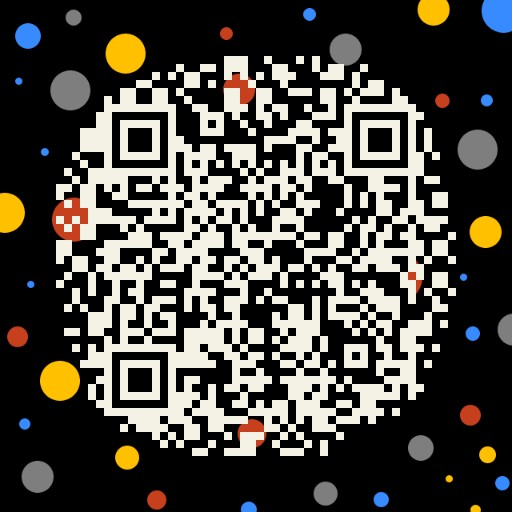 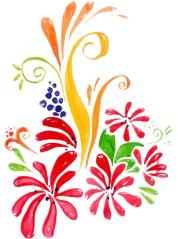 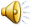 Welcome to 
New Concept English Class!
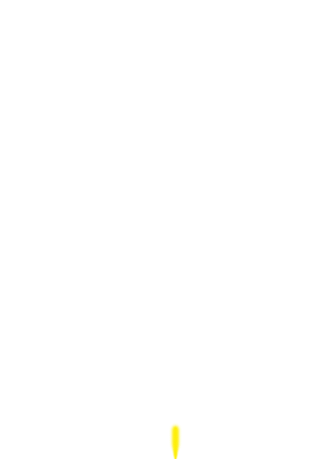 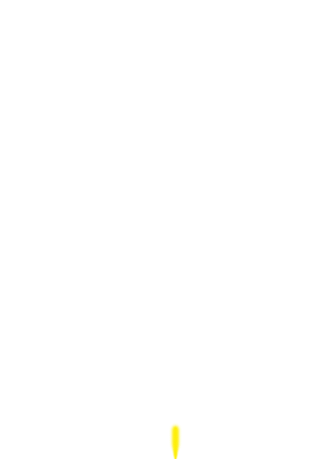 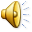 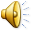 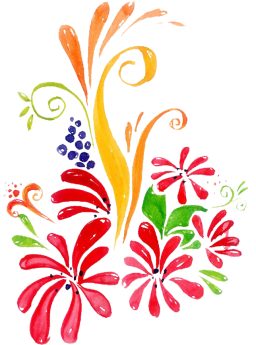 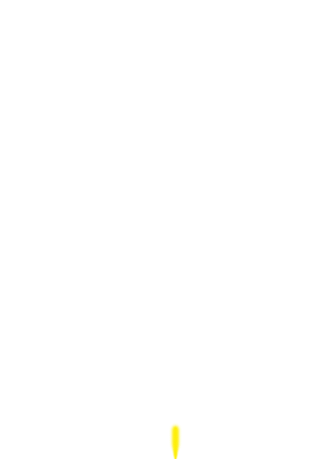 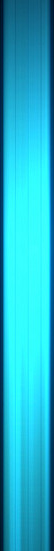 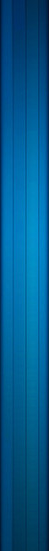 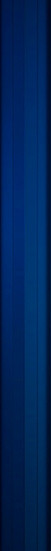 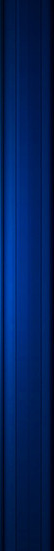 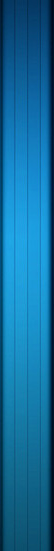 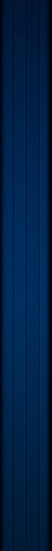 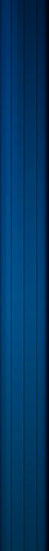 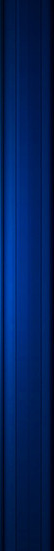 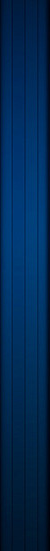 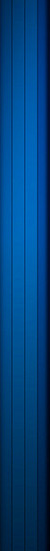 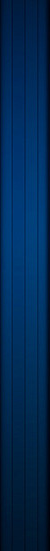 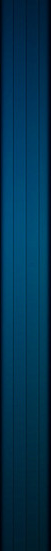 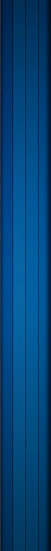 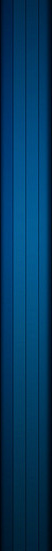 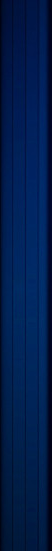 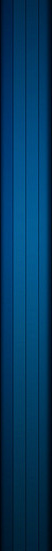 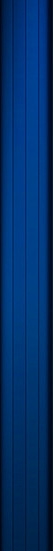 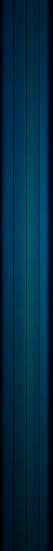 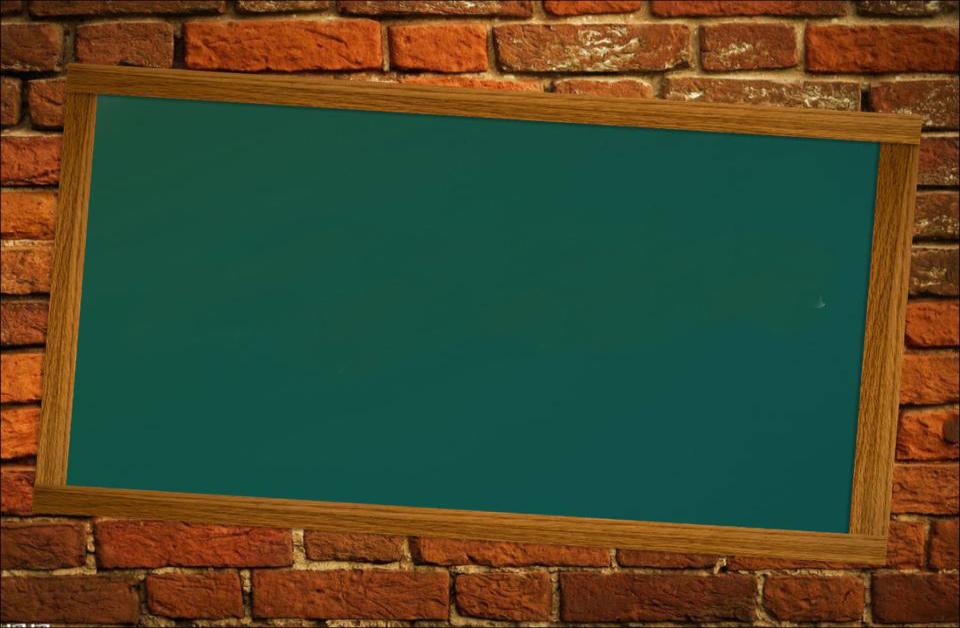 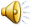 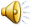 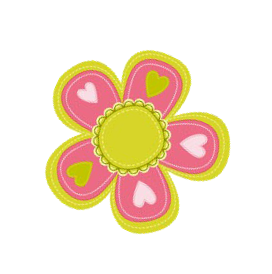 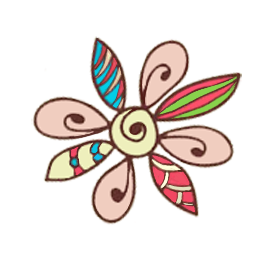 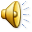 Lesson 1   Excuse me!
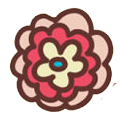 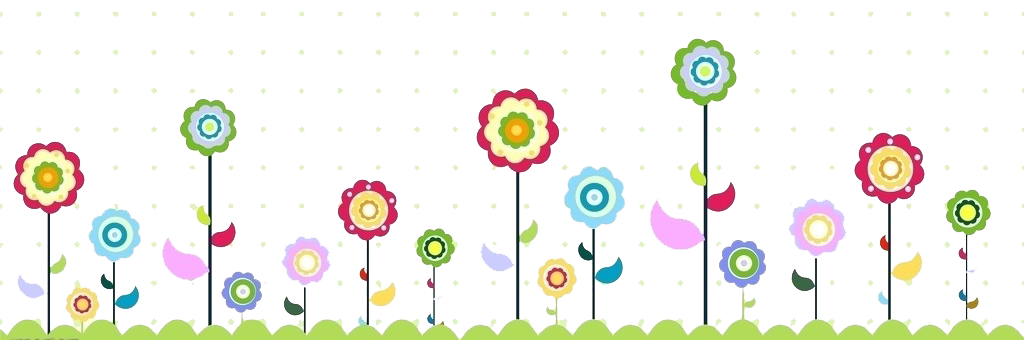 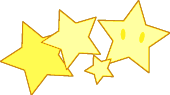 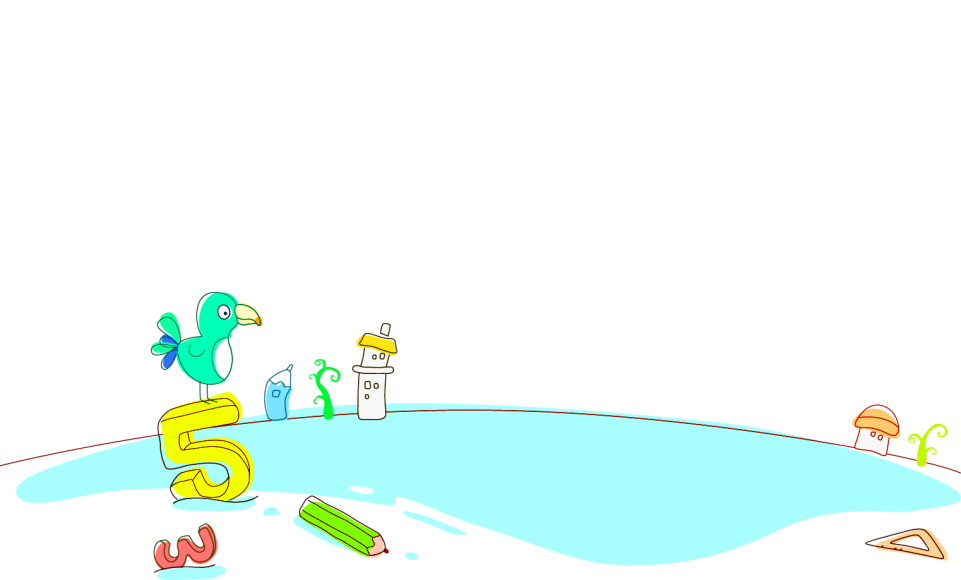 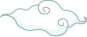 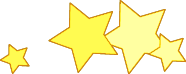 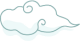 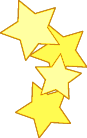 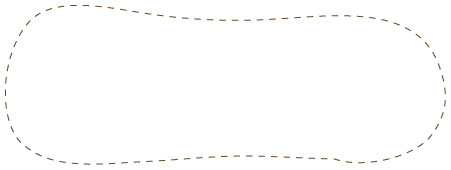 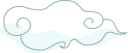 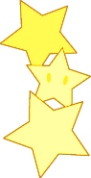 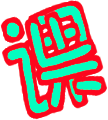 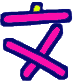 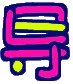 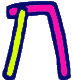 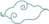 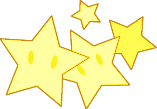 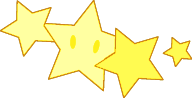 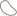 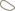 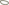 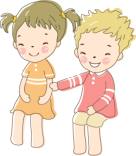 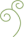 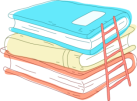 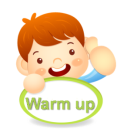 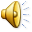 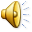 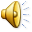 Excuse me, can you speak English?
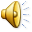 Yes, I can speak English.
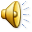 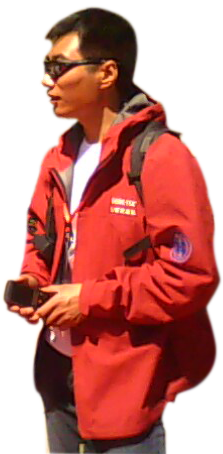 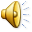 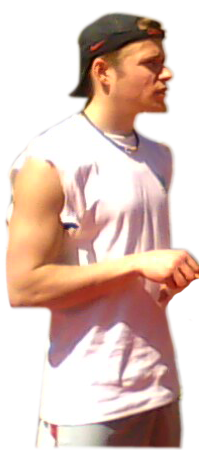 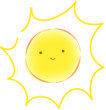 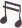 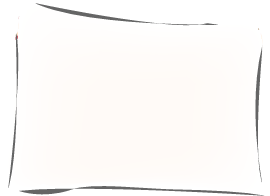 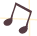 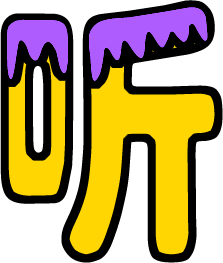 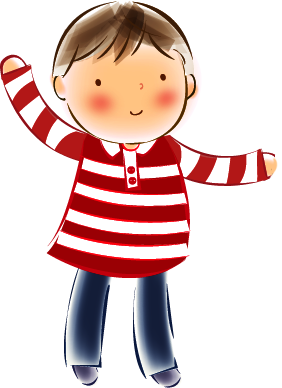 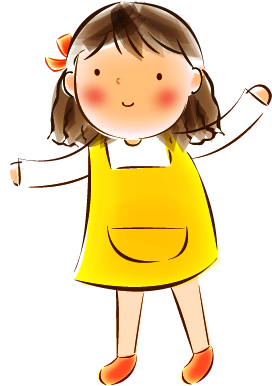 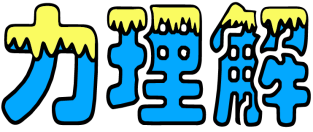 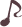 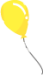 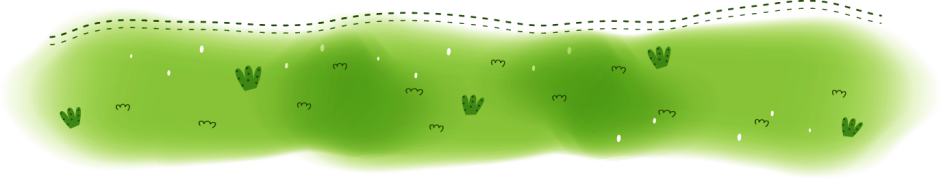 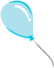 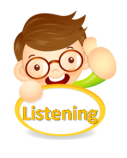 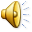 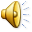 Now listen to the tape for the first time,  then answer this question: How did the man start the conversation? What did he say?
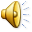 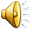 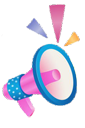 Answer: 
Excuse me! 
Is this your handbag?
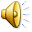 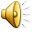 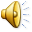 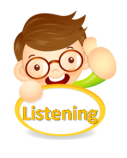 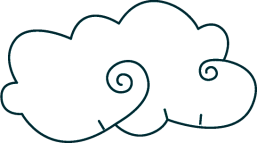 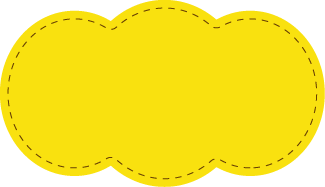 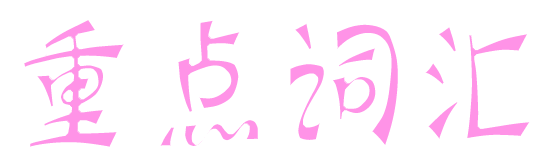 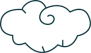 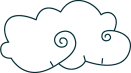 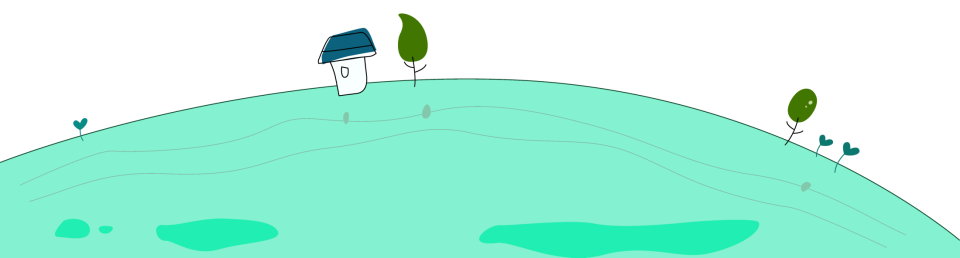 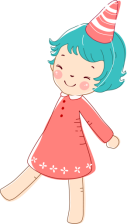 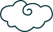 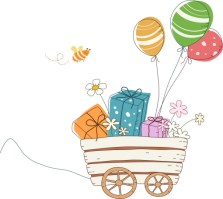 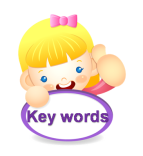 coat
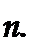 dress
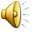 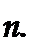 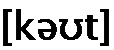 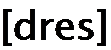 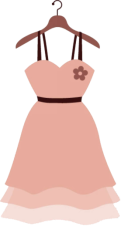 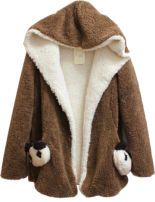 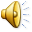 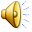 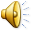 skirt
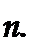 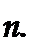 shirt
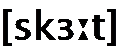 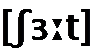 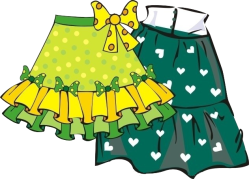 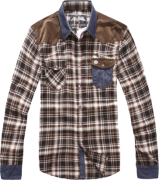 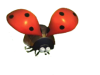 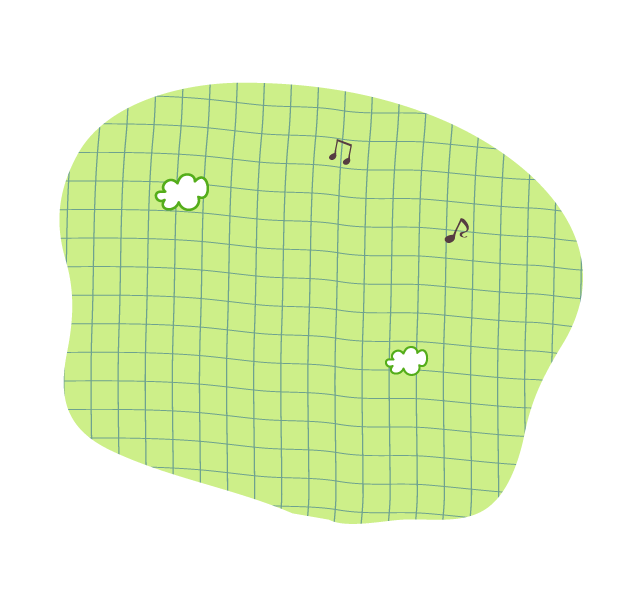 句子
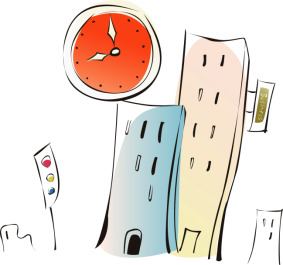 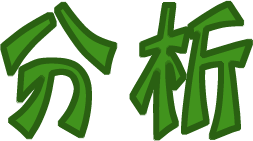 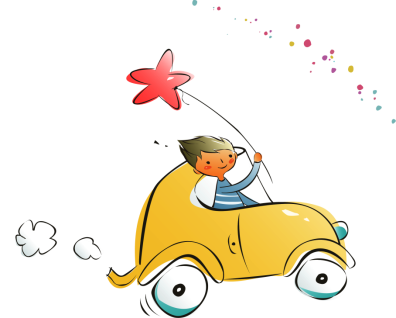 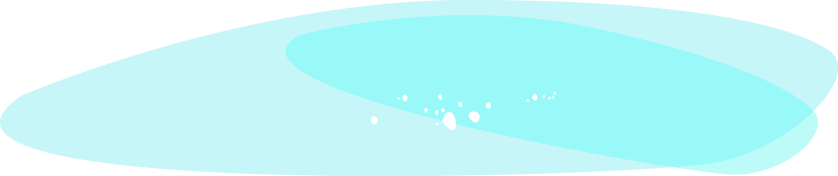 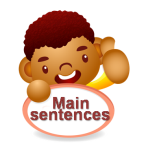 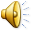 Excuse me！
对不起！
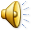 (1)向陌生人问路，请求别人帮忙时。如：
Excuse me, can you tell me where the post office is?
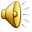 劳驾，请您告诉我邮局在什么地方？
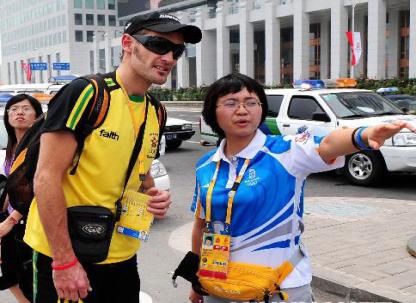 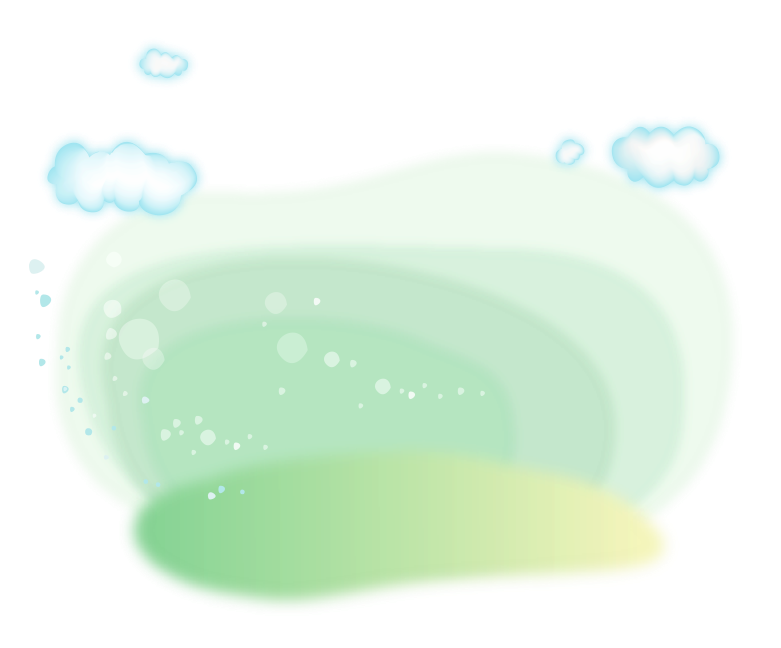 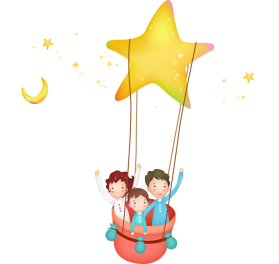 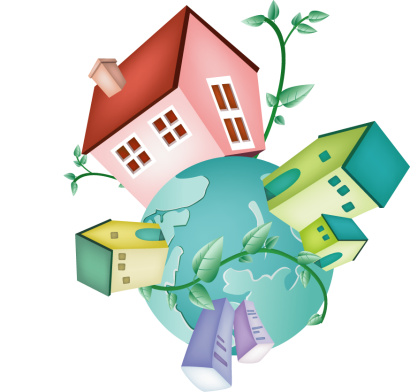 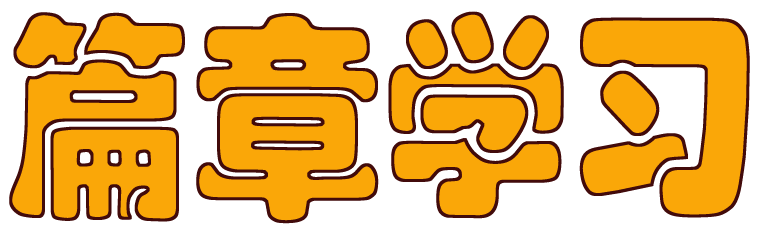 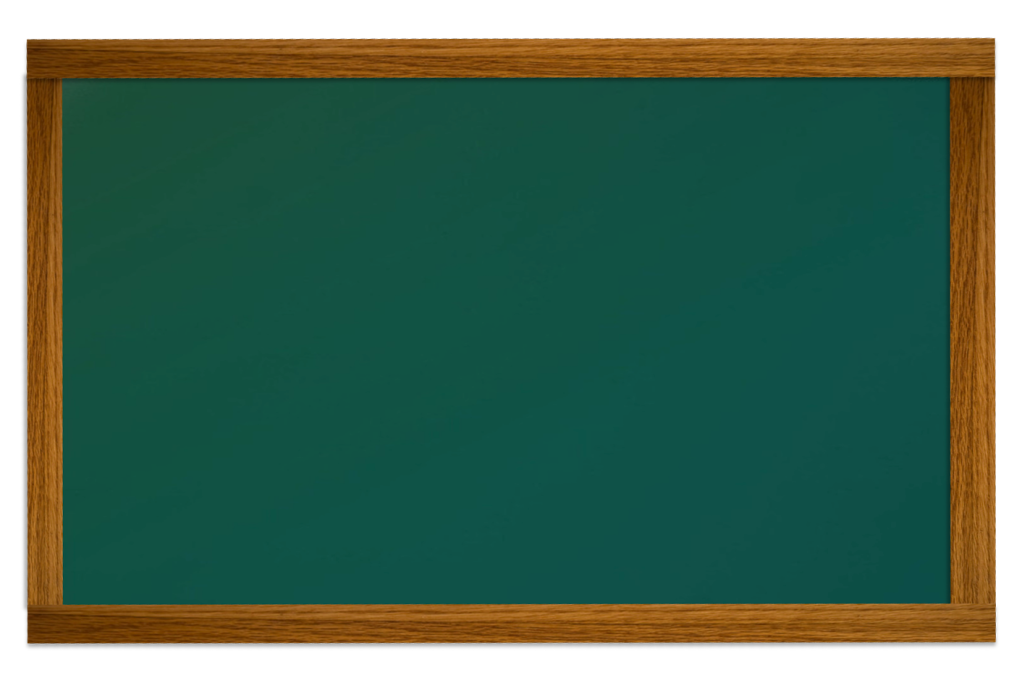 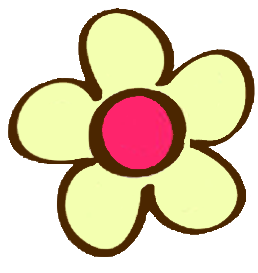 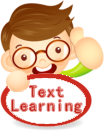 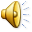 Excuse me!
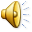 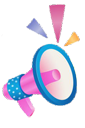 A: Excuse me!
B: Yes?
A: Is this your handbag?
B: Pardon?
A: Is this your handbag?
B: Yes, it is.
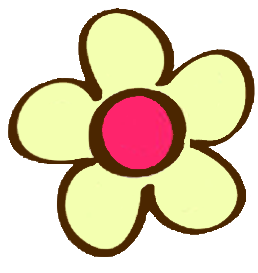 Thank you very much.
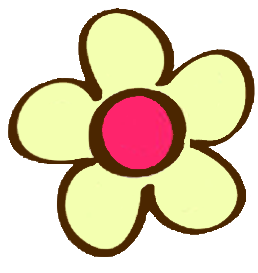 HOME
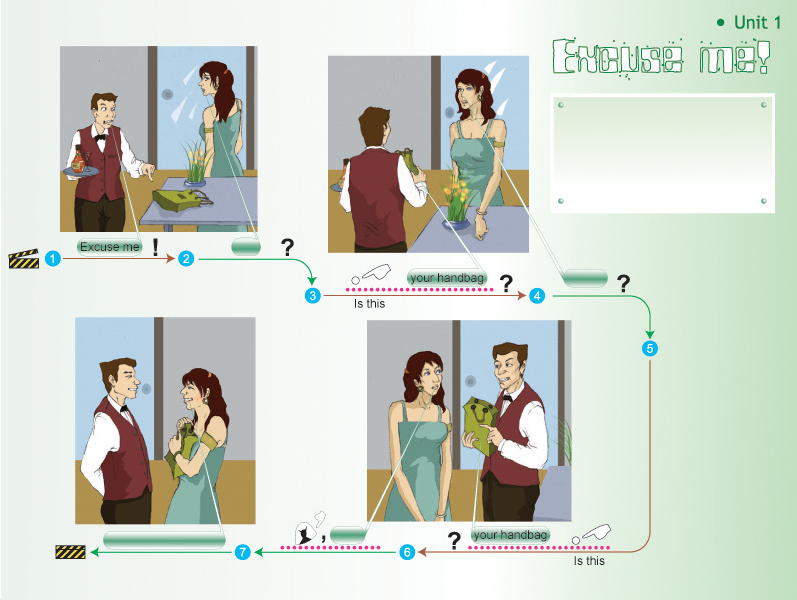 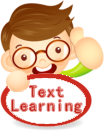 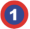 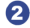 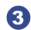 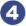 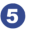 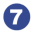 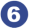 HOME
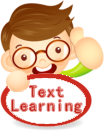 Excuse me!
A: ________!
B: ____?
A: Is this ___________?
B: _______?
A: Is this ___________?
B: Yes, _____.
__________________.
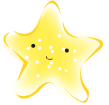 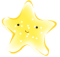 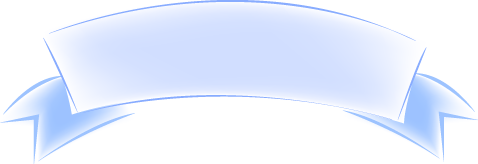 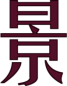 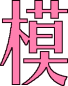 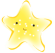 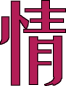 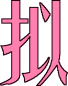 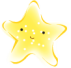 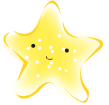 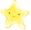 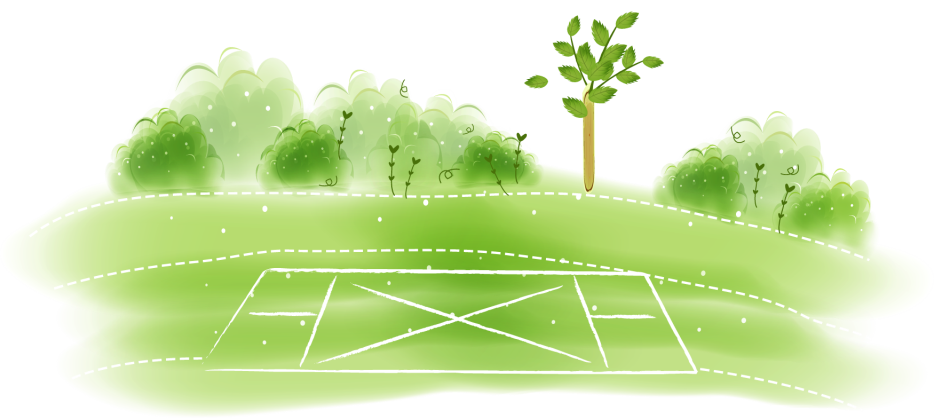 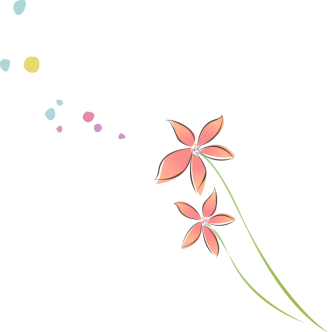 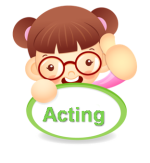 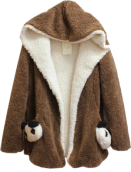 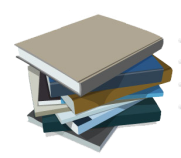 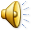 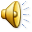 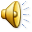 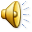 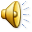 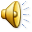 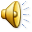 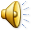 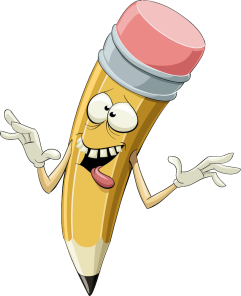 Excuse me!
Yes?
Is this your ________?
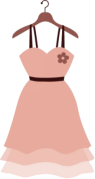 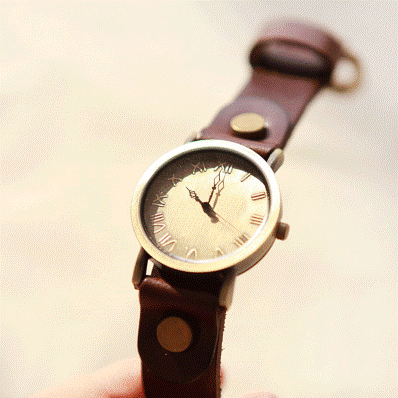 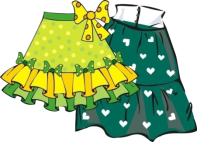 Pardon?
Is this your ________?
Yes, it is.
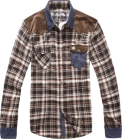 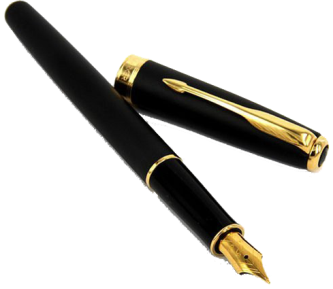 Thank you very much.
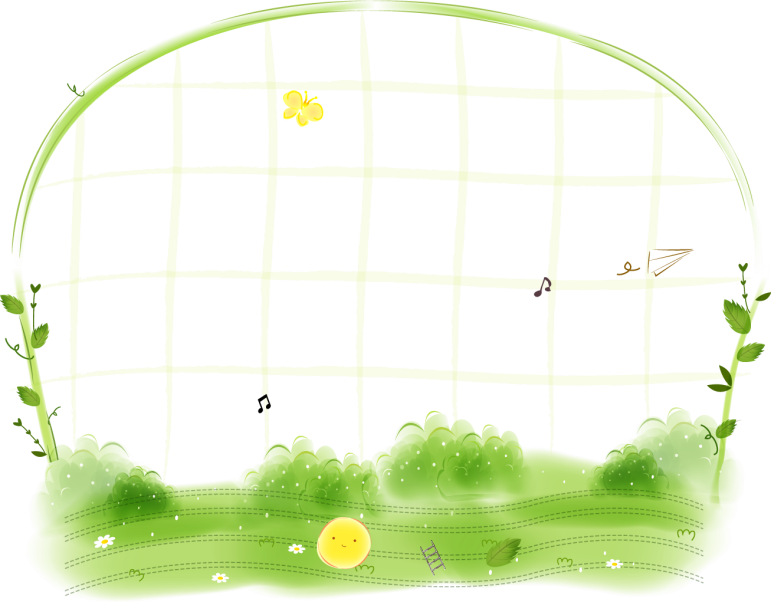 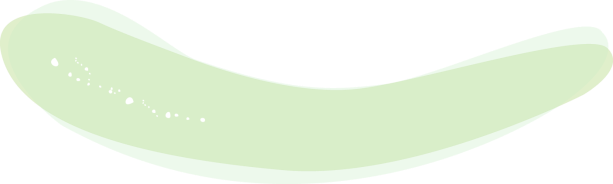 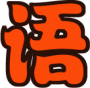 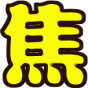 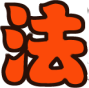 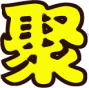 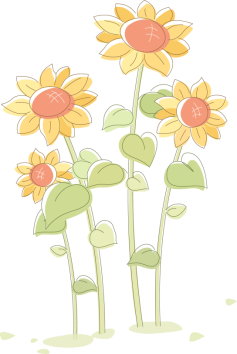 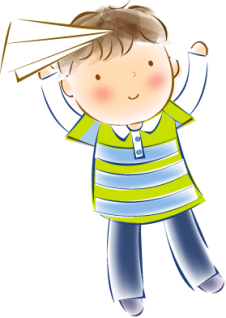 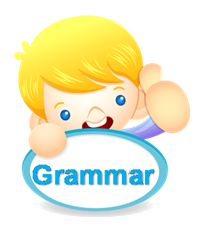 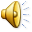 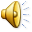 be动词
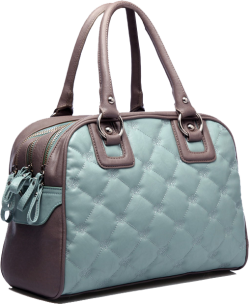 be动词有两种形式
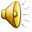 第一，系动词，所构成的句子结构为主系表，在句子中翻译为“是”。
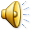 This is a handbag.
这是一个手提包。
第二，助动词，无实际意义，与其他动词一起构成时态。
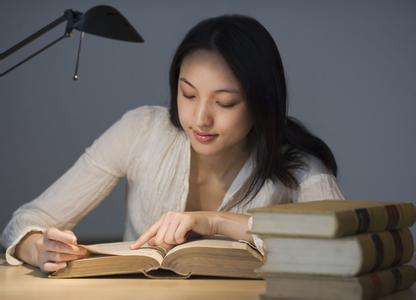 I am reading.
我正在看书。
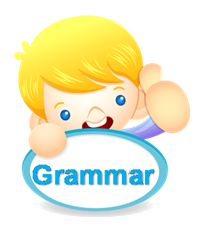 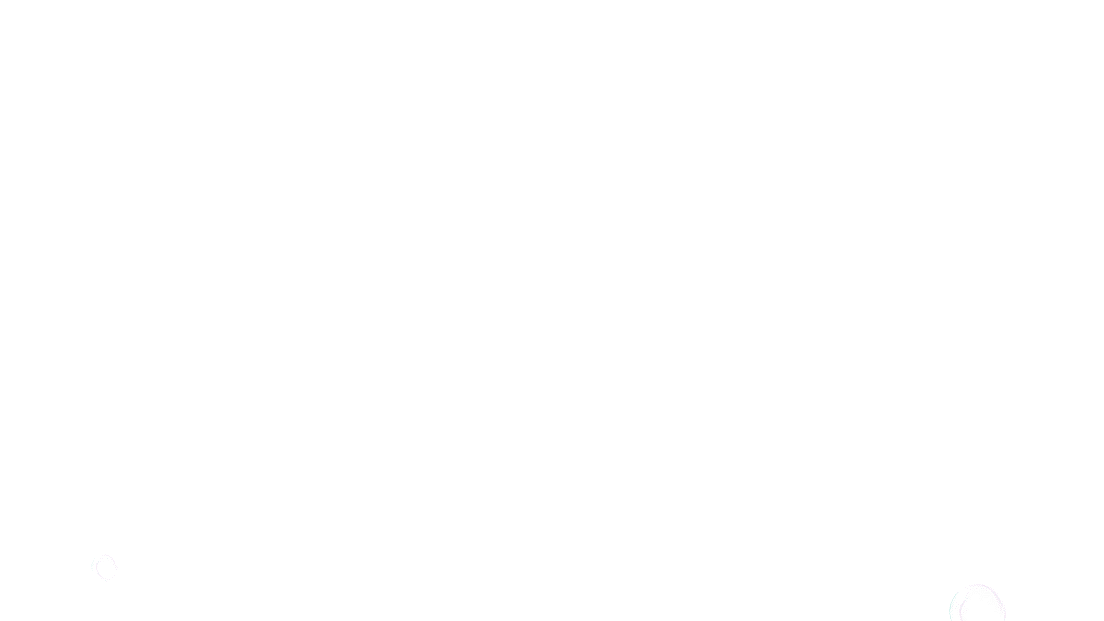 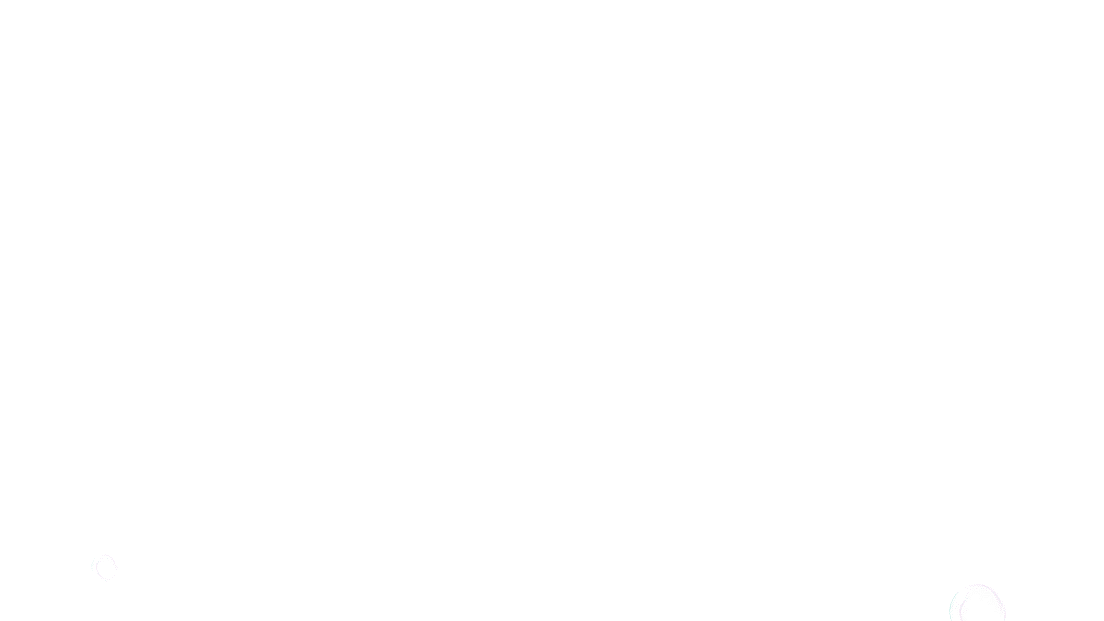 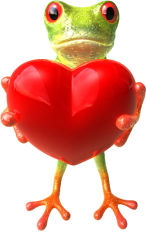 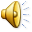 am
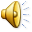 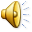 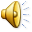 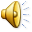 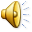 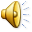 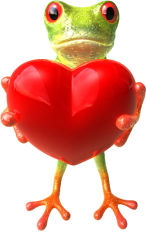 小蝌蚪找妈妈
is
I _______ a teacher.
We______ students.
She ______ Alice.
You ______a boy.
He_______ Jack.
They _____ girls.
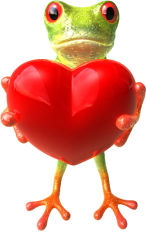 are
HOME
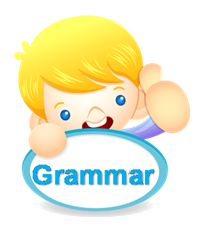 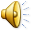 Guess: Is this a …?
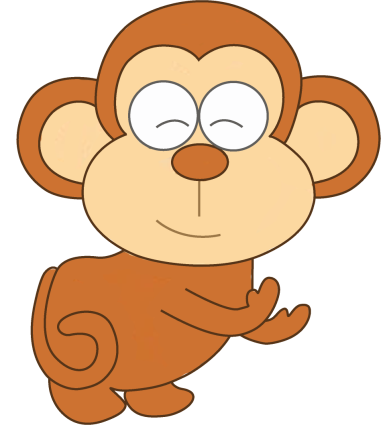 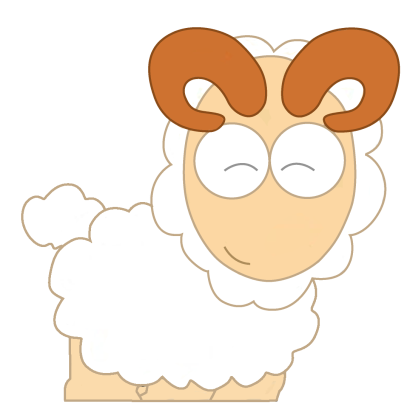 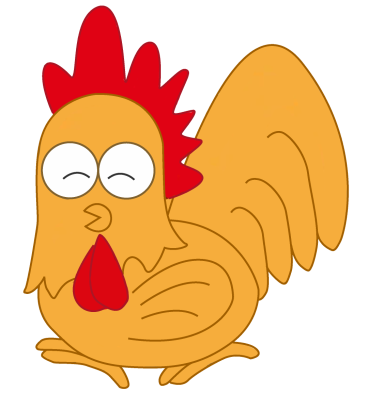 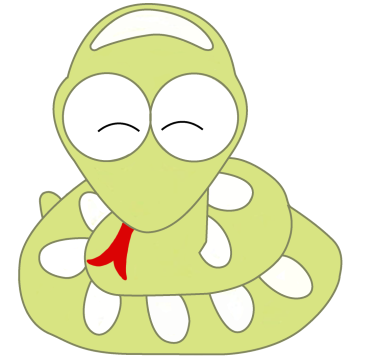 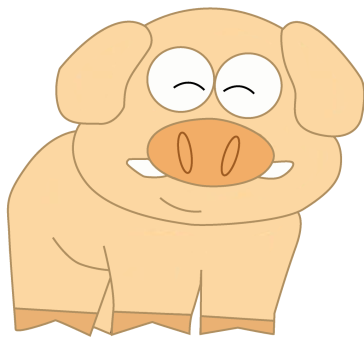 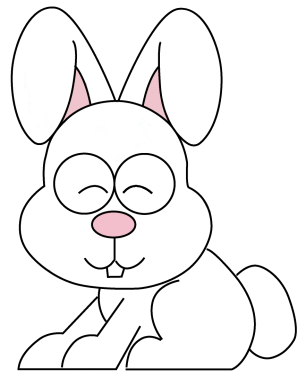 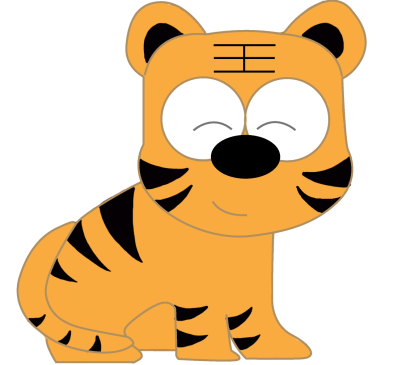 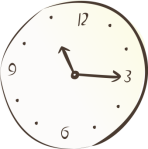 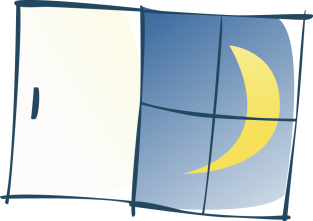 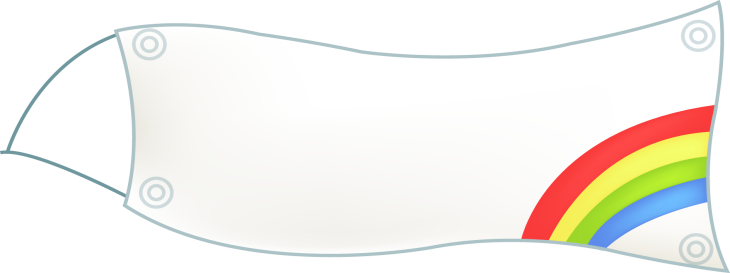 巩固练习
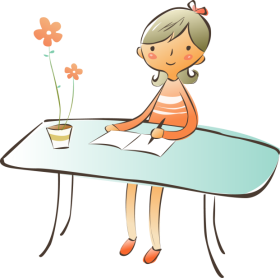 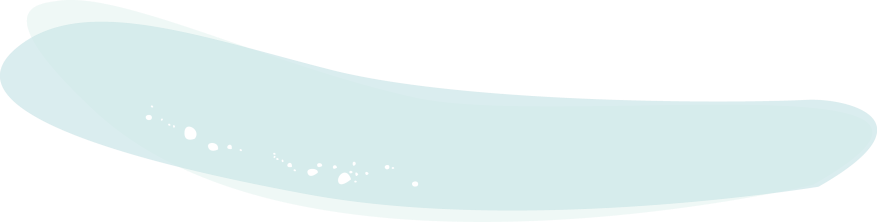 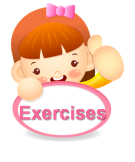 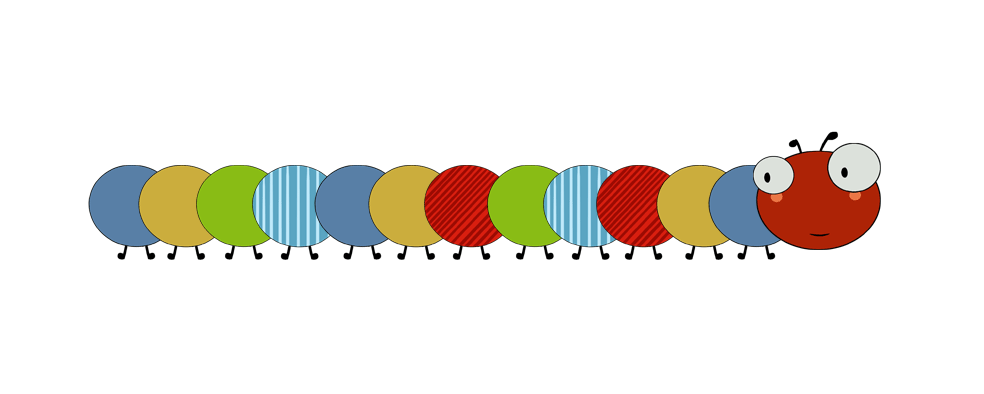 Read and change
This is my dress.(转换一般疑问句)                                             
Is this his watch? (否定回答)                                                        
Thank you.(回答)                                                                             
Is this your pencil?(肯定回答)                                                       
Is this our house?(要求重复)
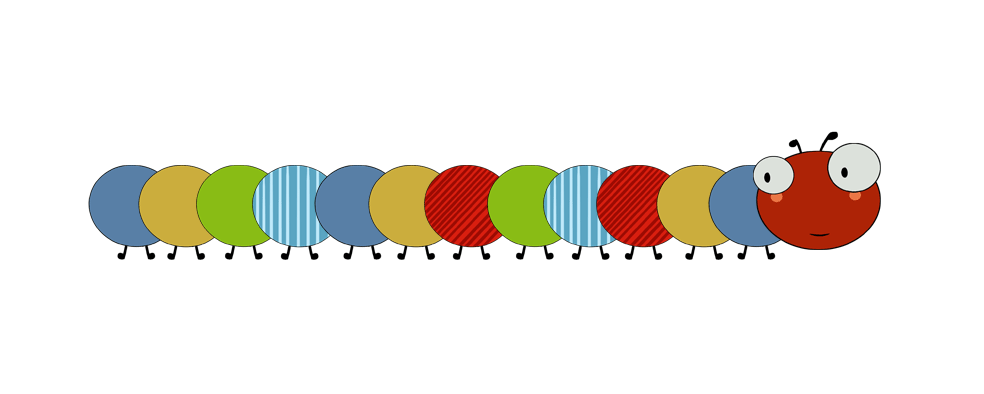 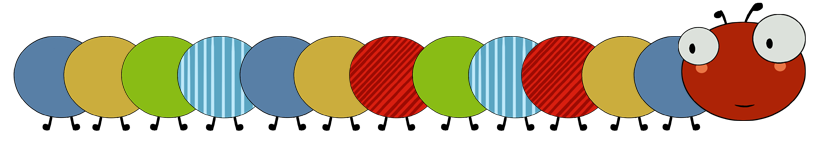 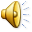 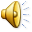 Is this your dress?
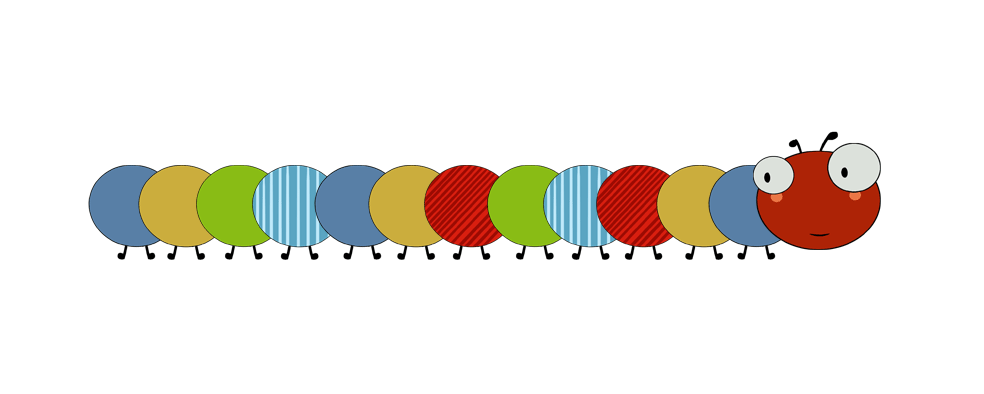 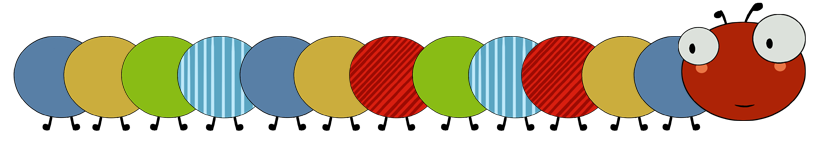 No, it isn’t.
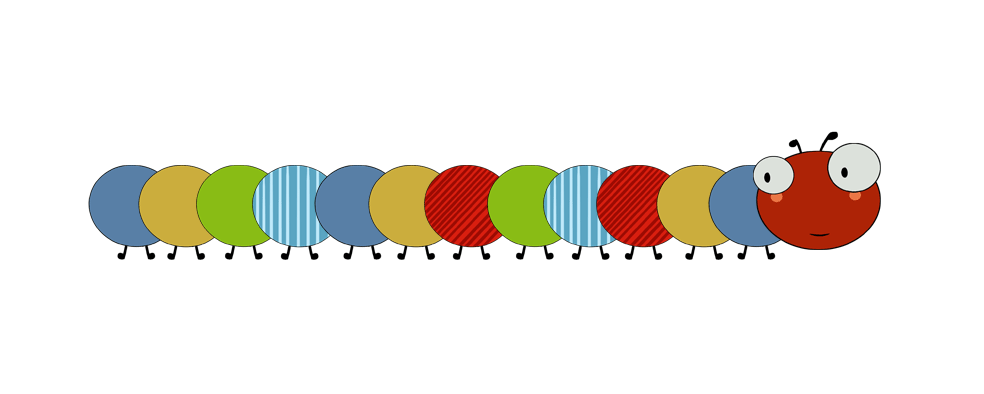 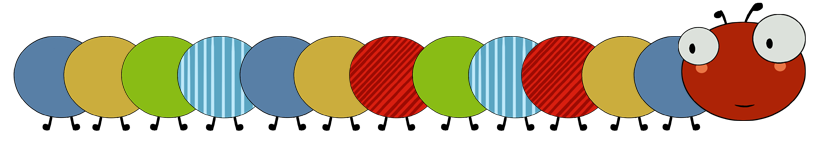 You’re welcome.
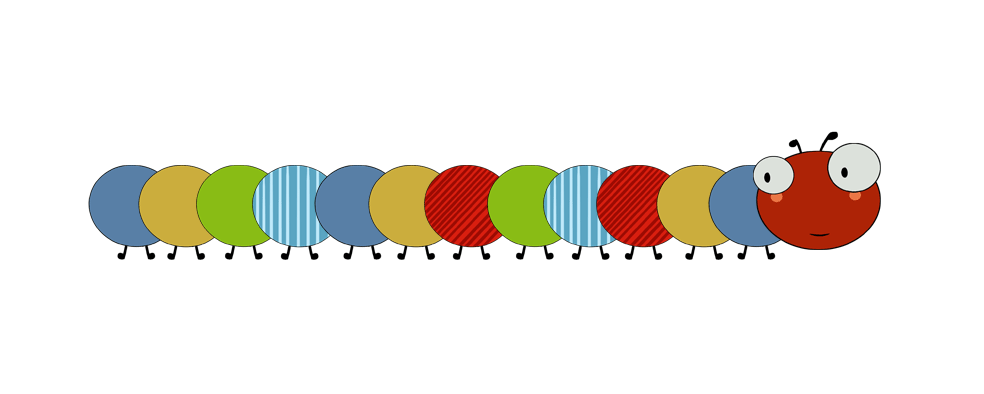 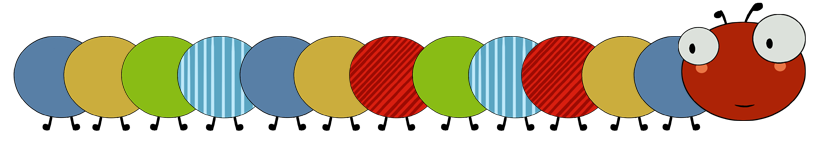 Yes, it is.
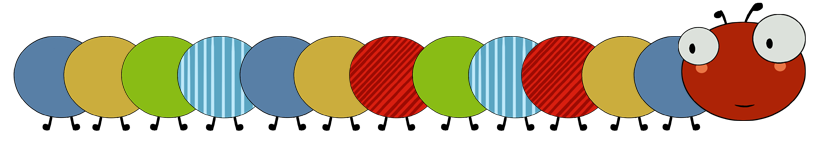 Pardon?
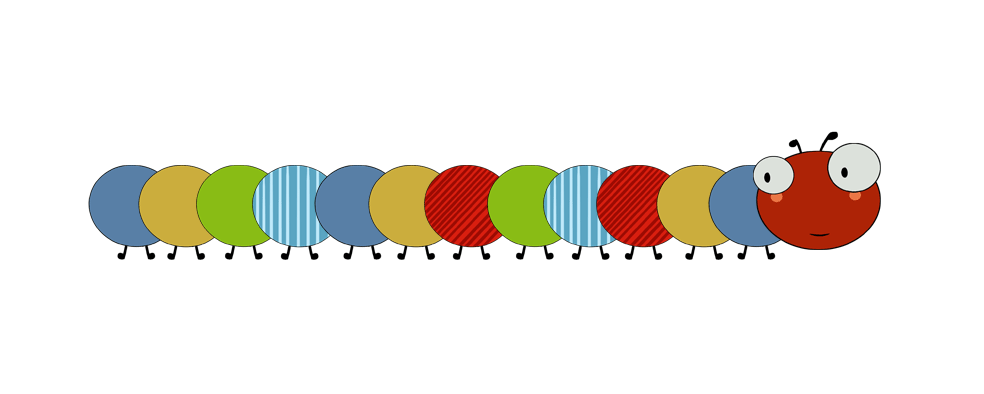 Read and translate
劳驾。这是您的钢笔吗？________________________
您说什么？                          ________________
非常感谢。                          _____________________
不客气。                              ______________________
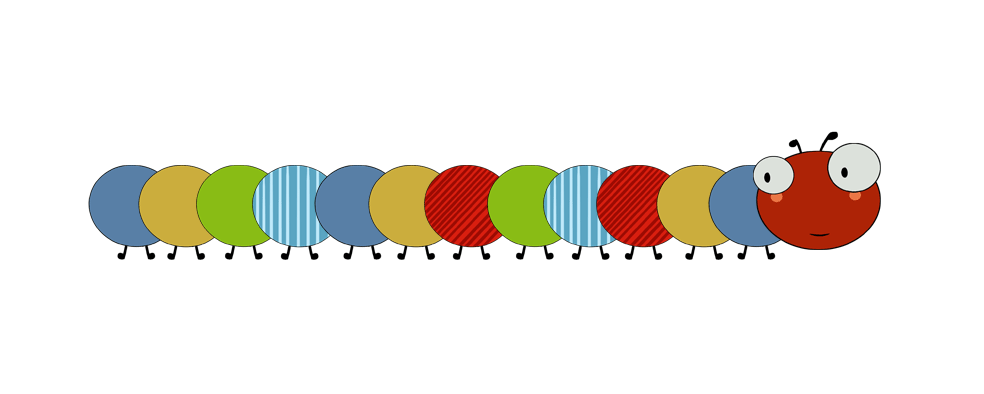 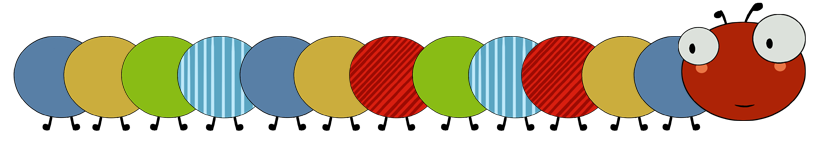 Excuse me. Is this your pen?
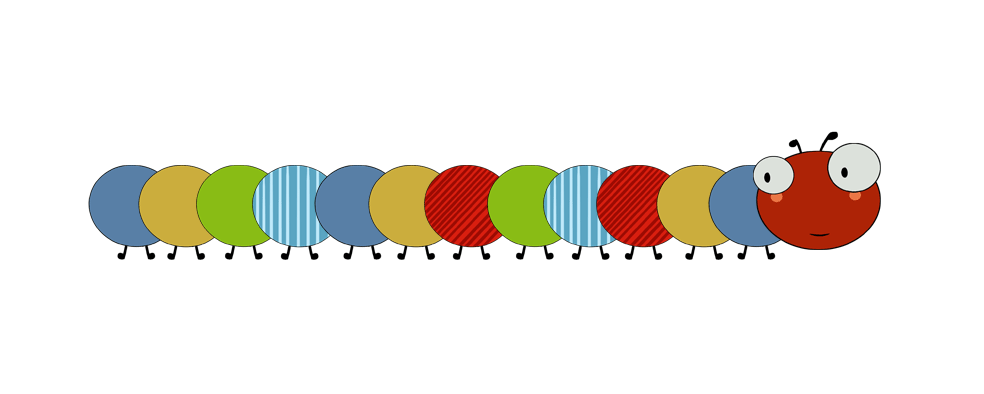 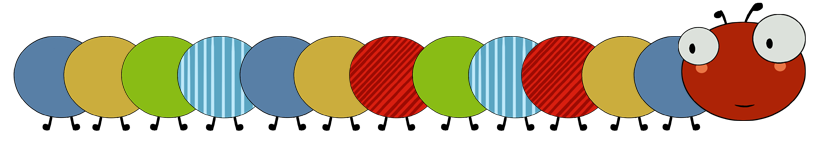 Pardon?
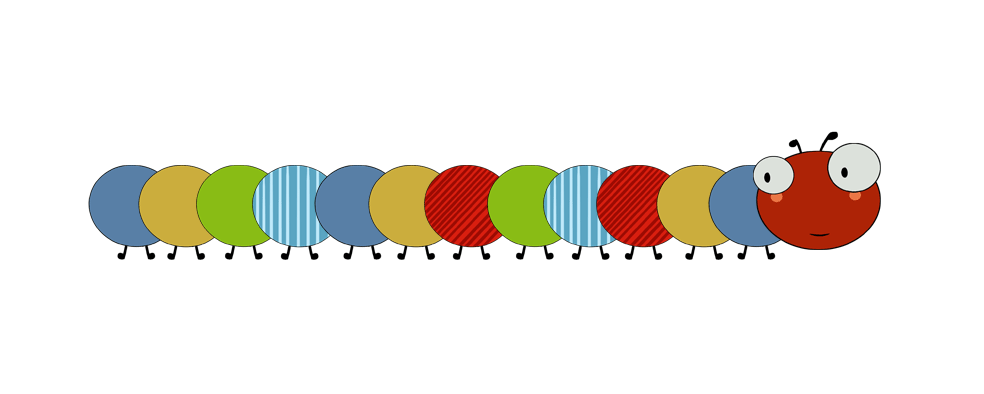 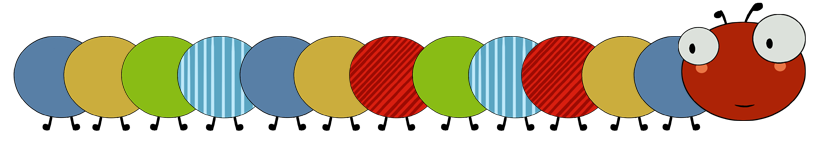 Thank you very much.
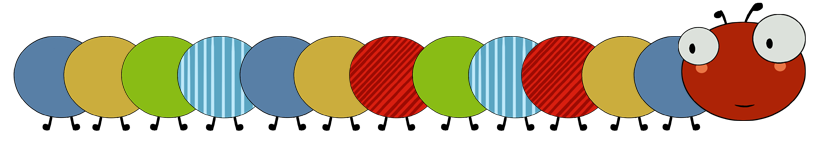 You’re welcome.
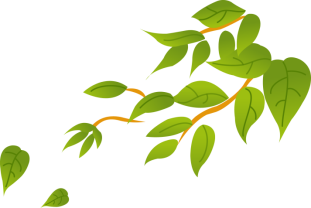 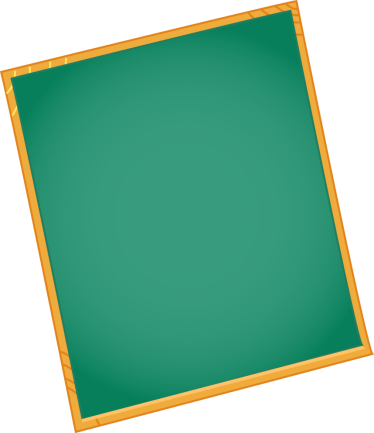 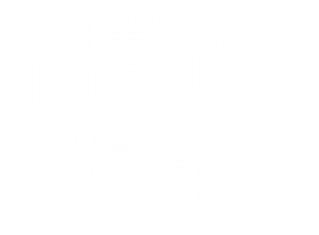 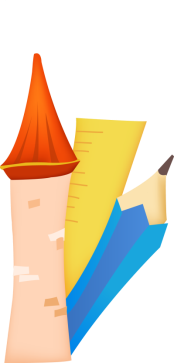 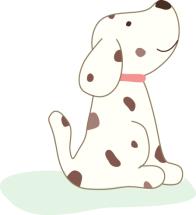 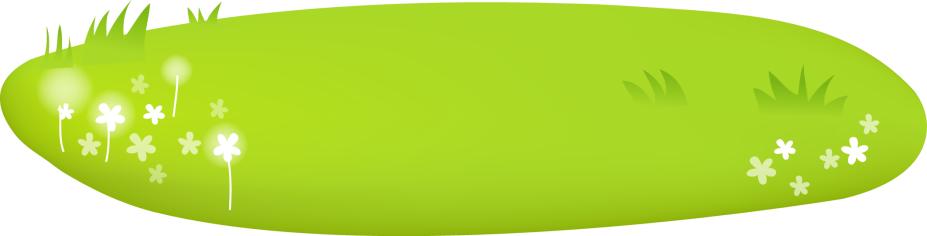 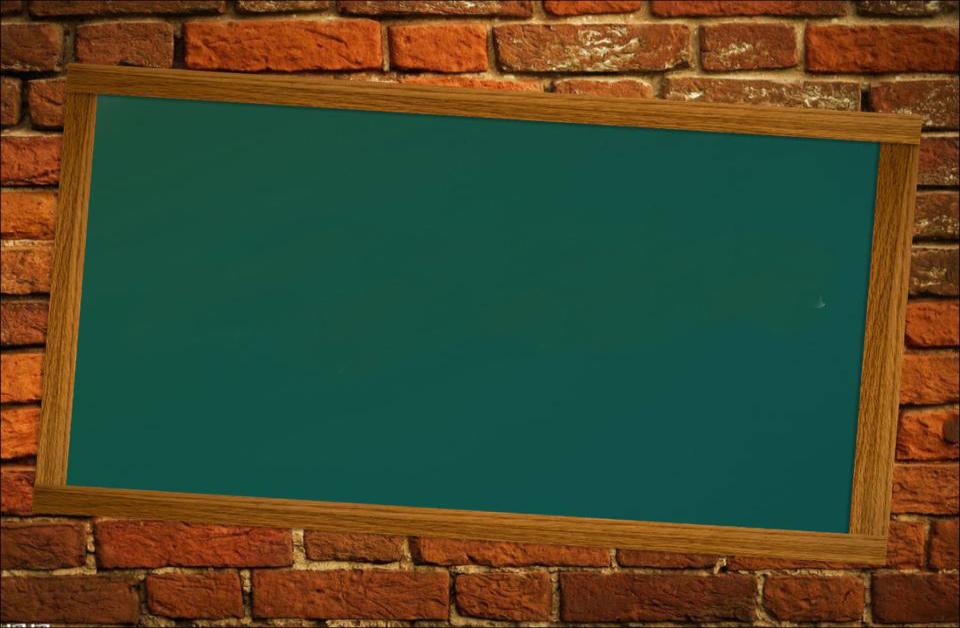 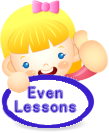 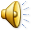 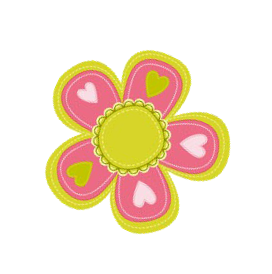 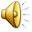 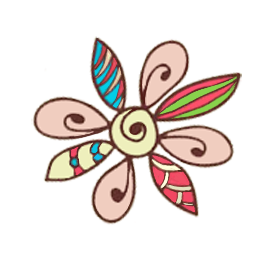 Lesson 2   Is this your…?
HOME
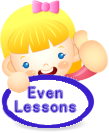 H
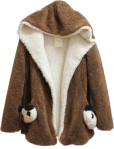 G
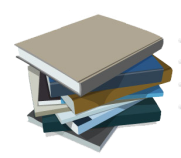 A
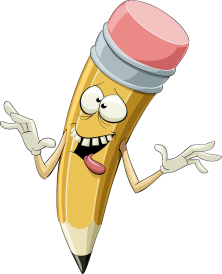 B
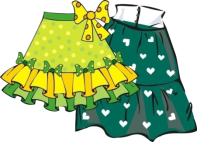 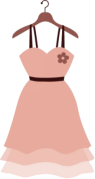 shirt
F
watch
pencil
dress
小游戏：洗牌
book
skirt
pen
coat
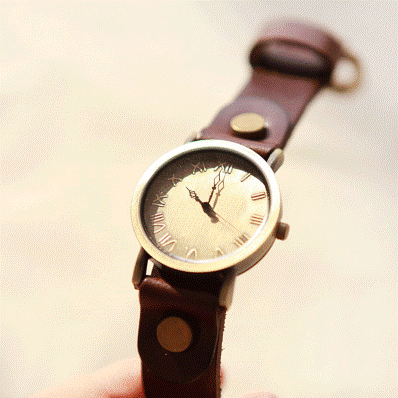 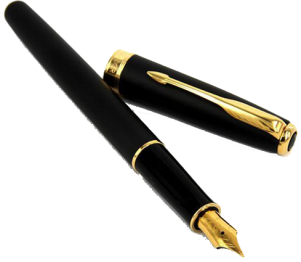 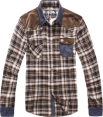 C
E
D
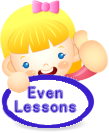 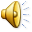 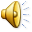 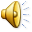 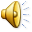 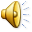 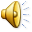 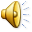 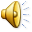 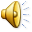 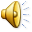 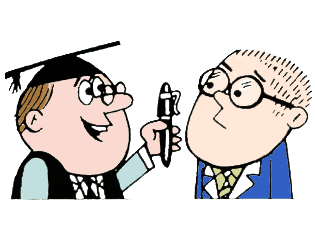 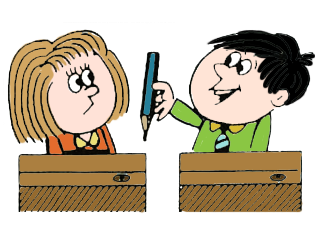 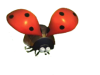